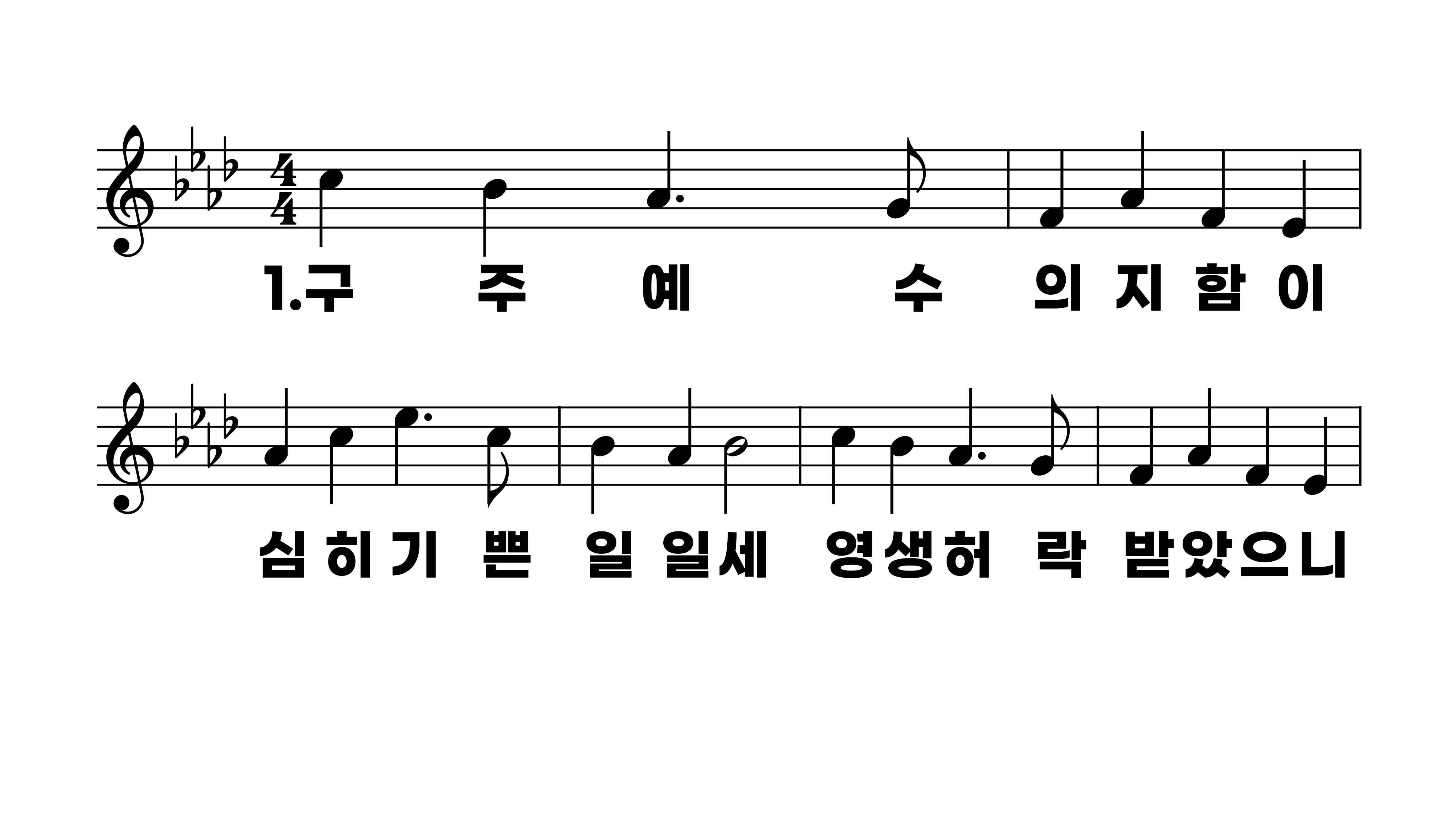 542장 구주 예수 의지함이
1.구주예수의
2.구주예수의
3.구주예수의
4.구주예수의
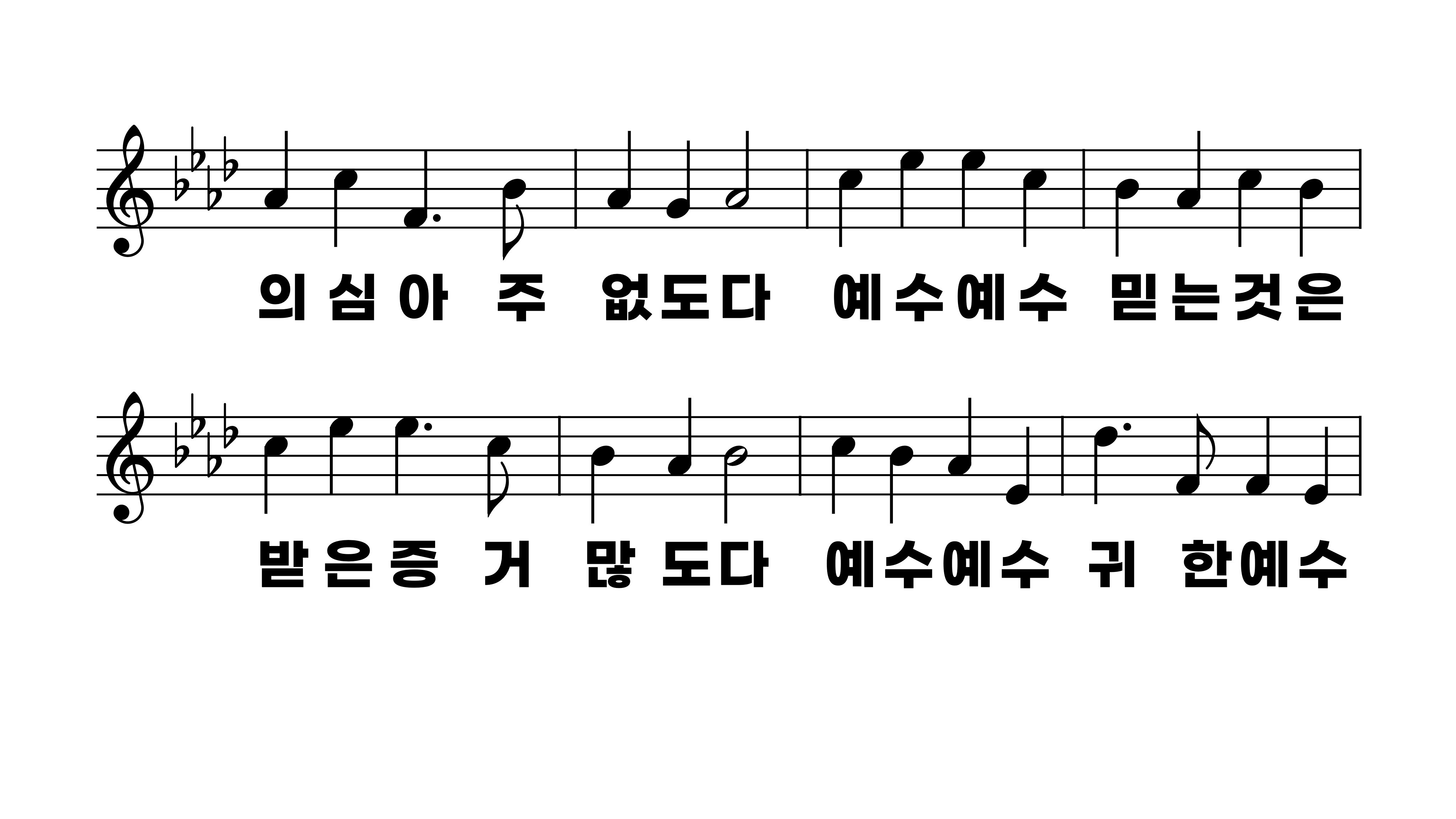 542장 구주 예수 의지함이
1.구주예수의
2.구주예수의
3.구주예수의
4.구주예수의
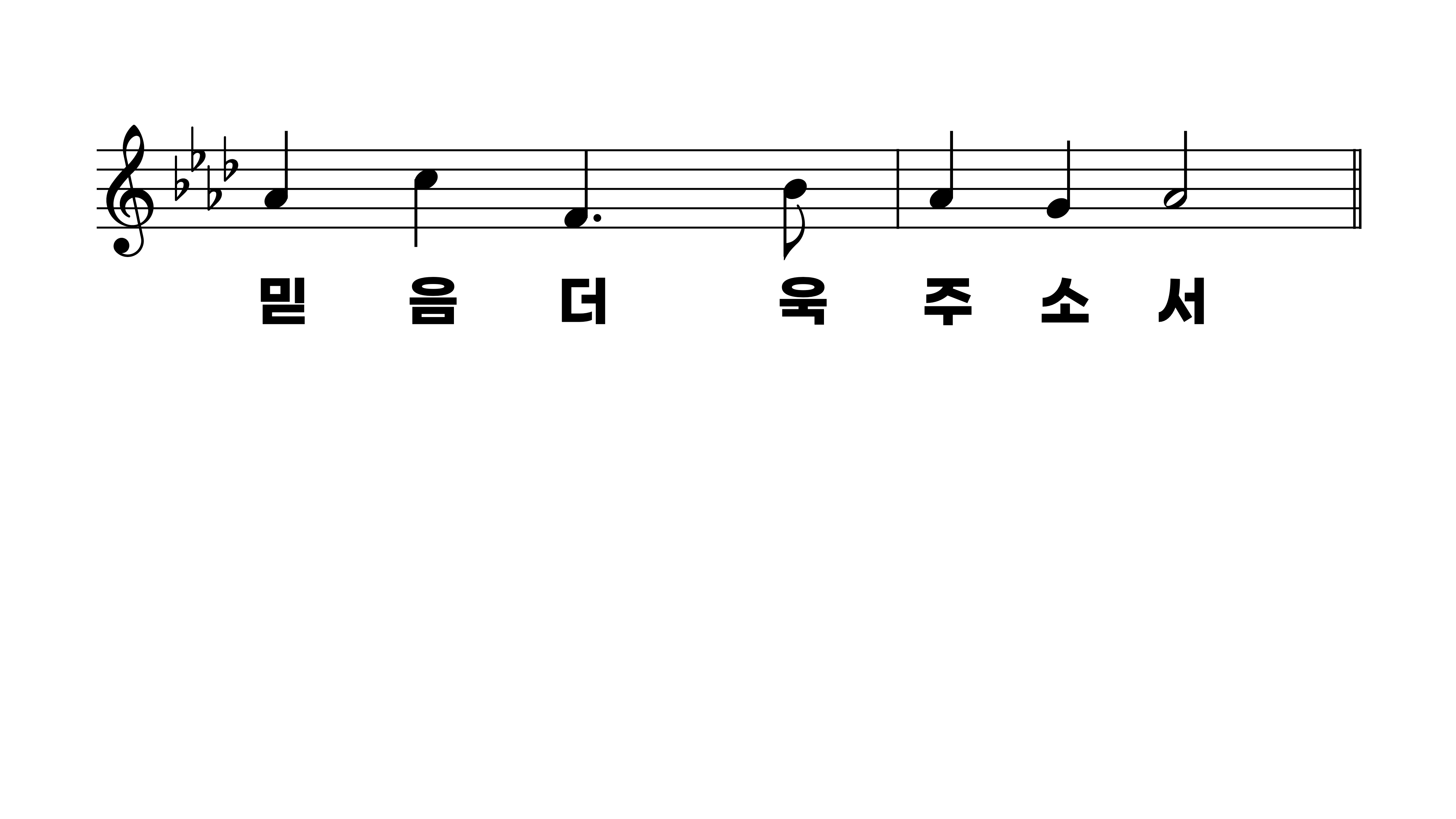 542장 구주 예수 의지함이
1.구주예수의
2.구주예수의
3.구주예수의
4.구주예수의
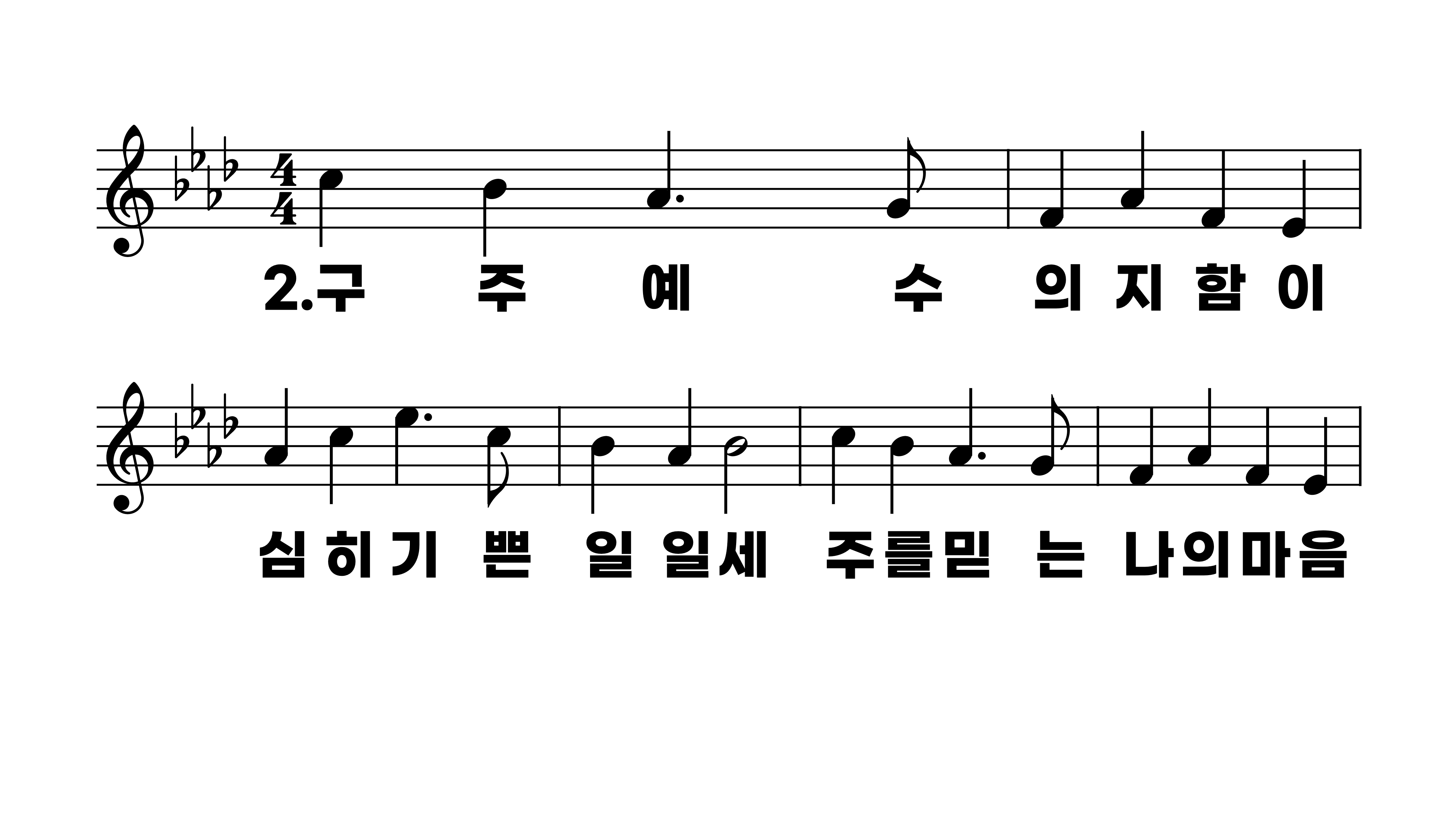 542장 구주 예수 의지함이
1.구주예수의
2.구주예수의
3.구주예수의
4.구주예수의
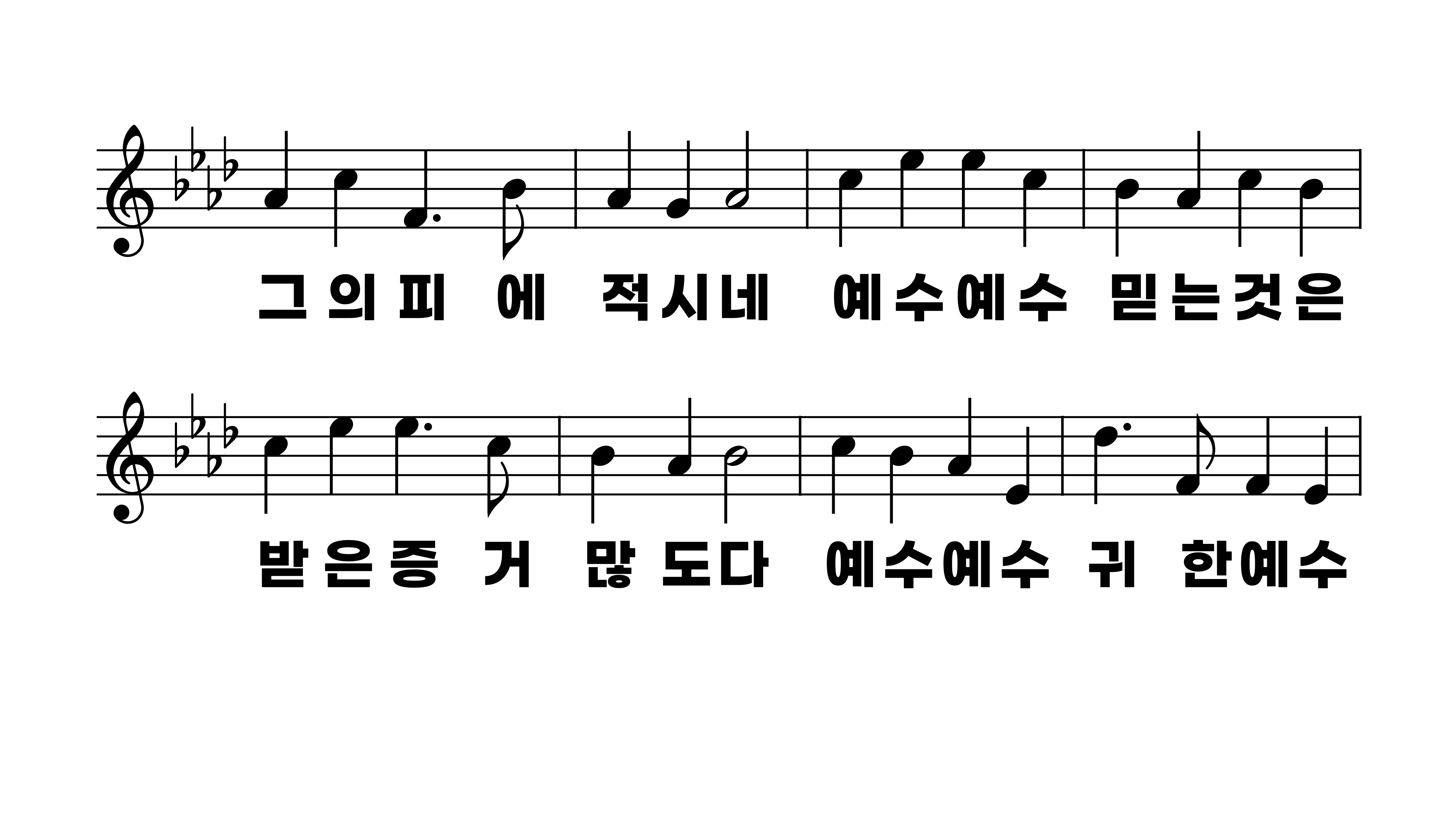 542장 구주 예수 의지함이
1.구주예수의
2.구주예수의
3.구주예수의
4.구주예수의
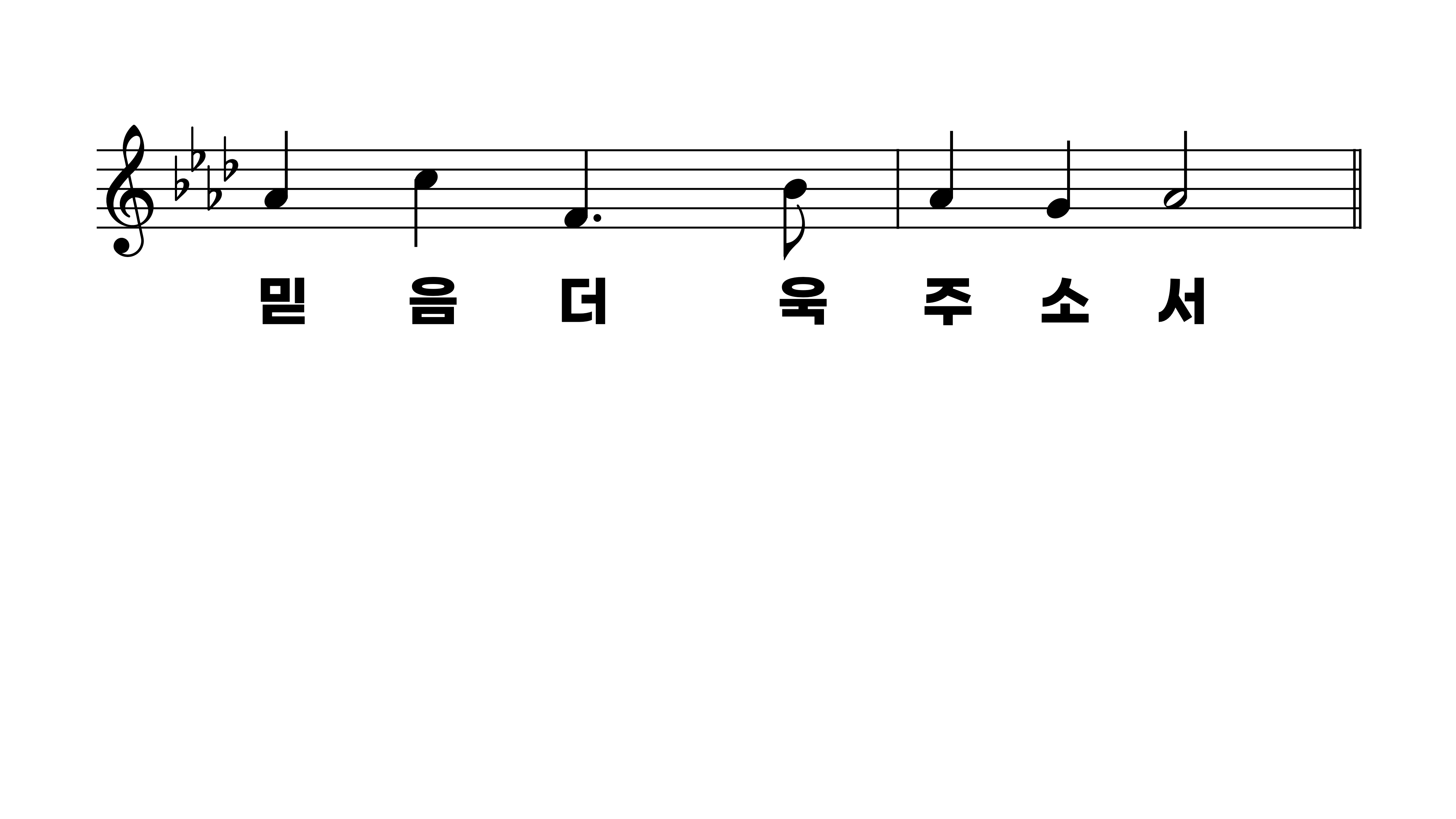 542장 구주 예수 의지함이
1.구주예수의
2.구주예수의
3.구주예수의
4.구주예수의
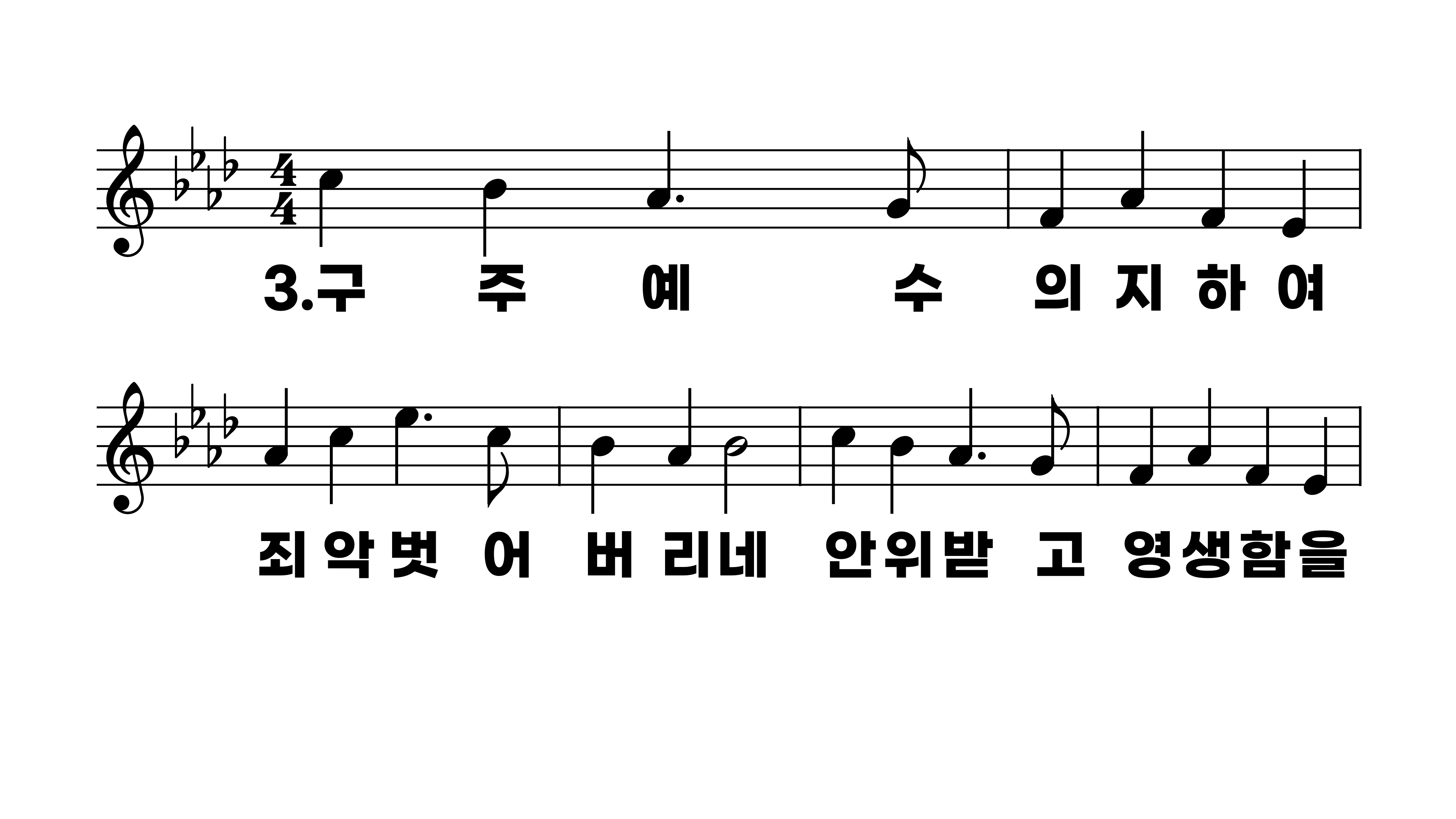 542장 구주 예수 의지함이
1.구주예수의
2.구주예수의
3.구주예수의
4.구주예수의
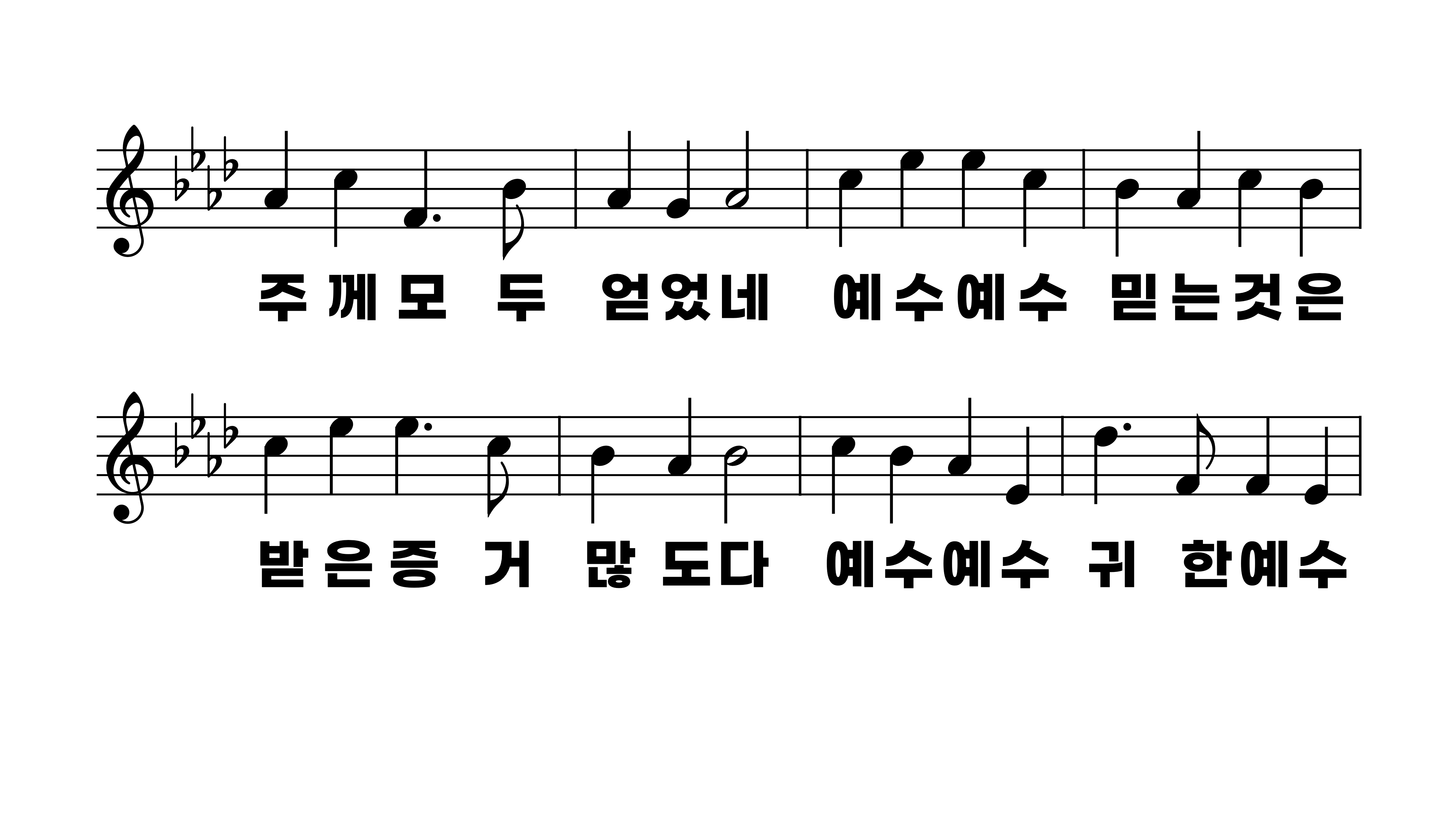 542장 구주 예수 의지함이
1.구주예수의
2.구주예수의
3.구주예수의
4.구주예수의
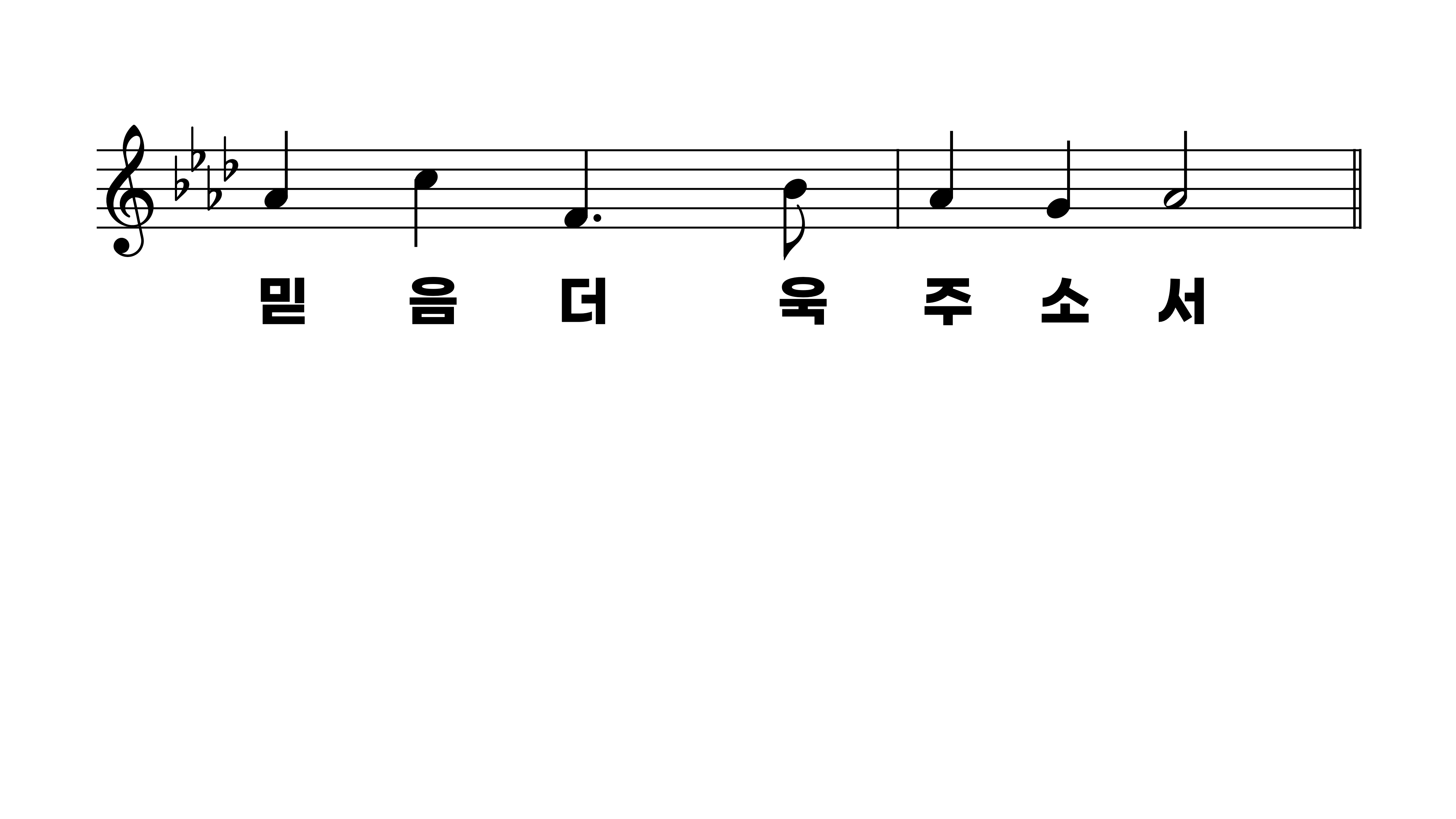 542장 구주 예수 의지함이
1.구주예수의
2.구주예수의
3.구주예수의
4.구주예수의
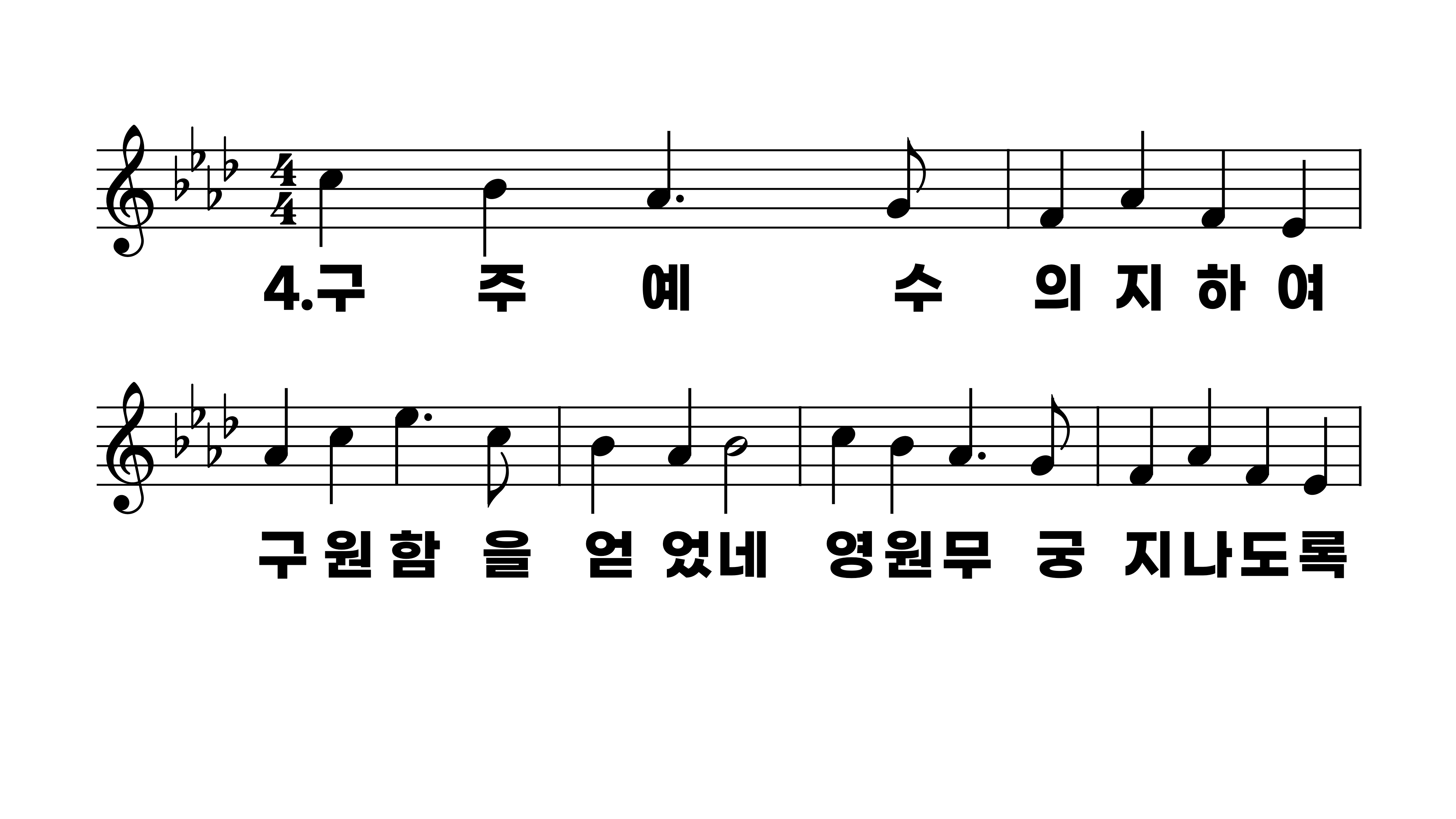 542장 구주 예수 의지함이
1.구주예수의
2.구주예수의
3.구주예수의
4.구주예수의
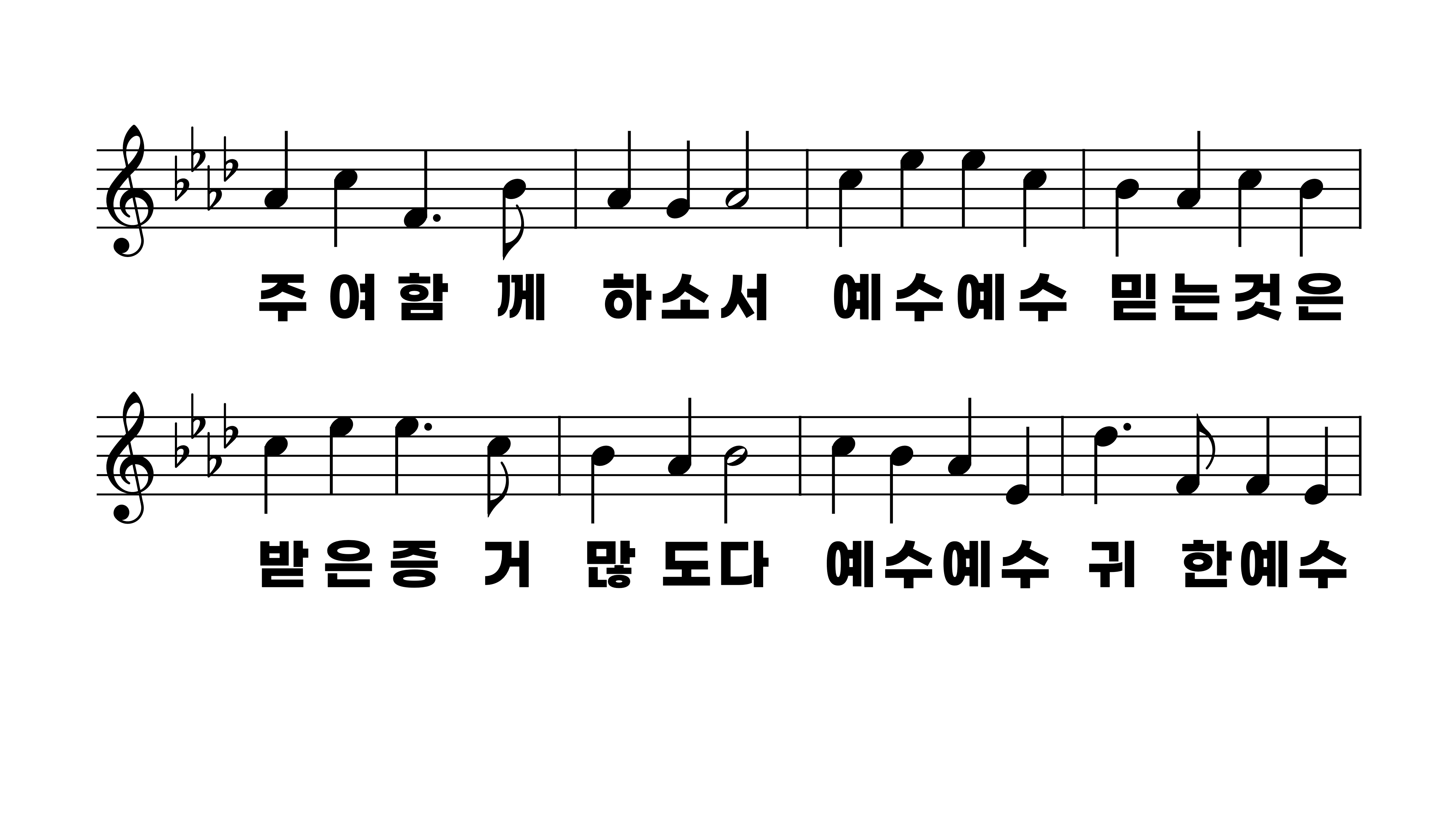 542장 구주 예수 의지함이
1.구주예수의
2.구주예수의
3.구주예수의
4.구주예수의
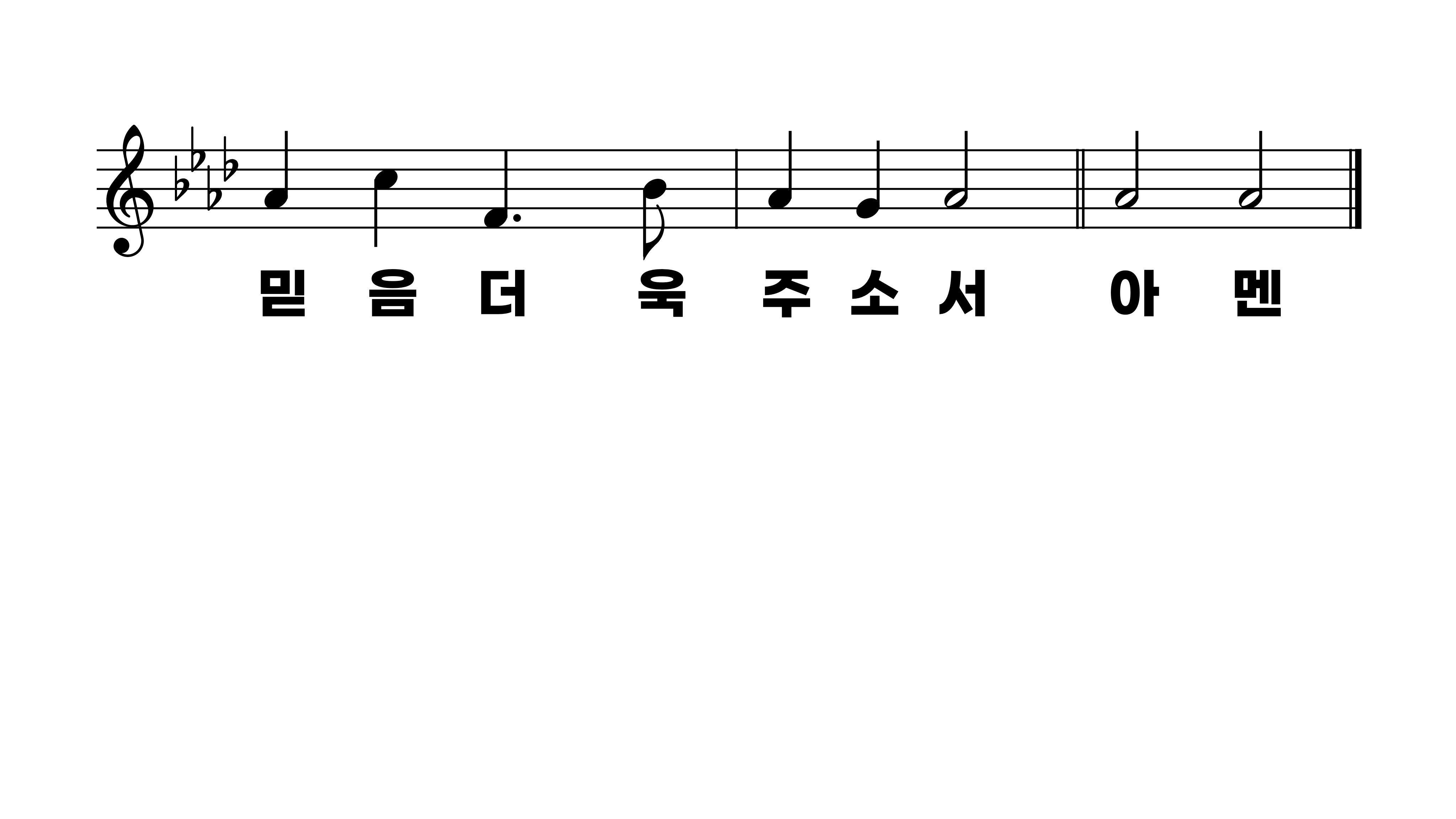 542장 구주 예수 의지함이
1.구주예수의
2.구주예수의
3.구주예수의
4.구주예수의